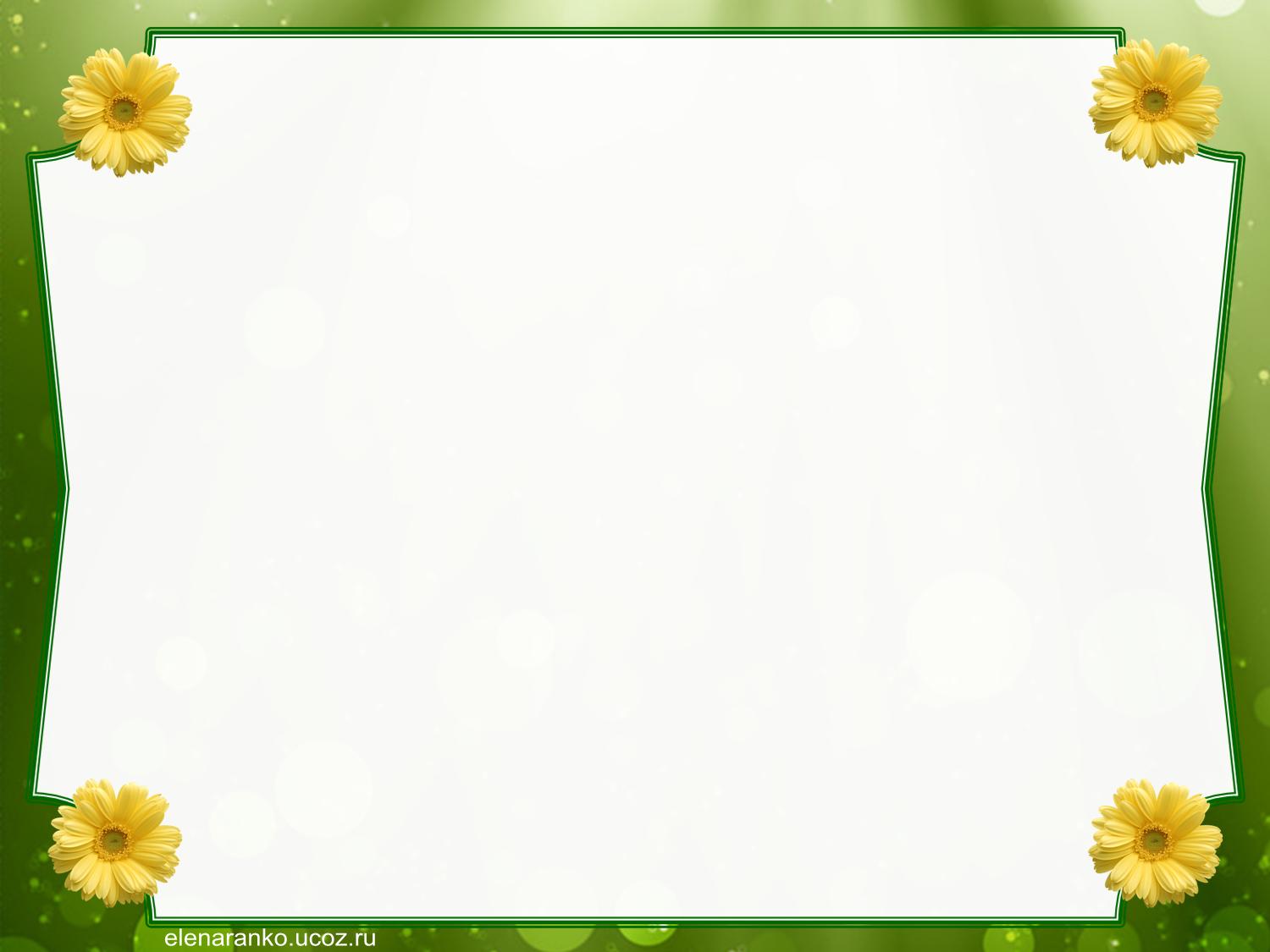 Презентация краткосрочного проекта ПРОЕКТ«Зеленое царство Копатыча»в средней группе
Автор проекта:
Закурдаева Альбина Фанисовна
 Валеева Лейсан Миннахматовна
Актуальность Проекта:С самого рождения ребенок является первооткрывателем, исследователем того мира, который его окружает. А особенно ребенок – дошкольник.   Китайская пословица гласит: «Расскажи – и я забуду, покажи – и я запомню, дай попробовать и я пойму». Так и ребенок усваивает все прочно и надолго, когда слышит, видит и делает сам.  Дети среднего дошкольного возраста в недостаточной степени имеют представления о растениях, о условиях необходимых для их роста .  Проект направлен на расширение и обобщение знаний о культурных огородных растениях. Научившись понимать состояние растений, ребенок будет видеть в зеленом ростке особое живое существо, жизнь которого целиком зависит от того, получает он уход или нет.Таким образом, решаются задачи познавательно-исследовательского, социально-личностного, эстетического развития ребенка. Маленькие дети любят действовать. Приобщение к посильному труду по уходу за растениями – это развитие таких качеств, как ответственность за выполнение поручения, за полученный результат, обязательность, целеустремленность.
Участники Проекта:дети средней группы «Родничок» воспитатель, родители. Тип Проекта:По содержанию: обучающий, познавательный, исследовательский.По числу участников: групповой (дети средней группы).По времени проведения: краткосрочный (2,5 месяца).По характеру: в рамках ДОУ.
Цель Проекта:формирование у детей интереса к опытнической и исследовательской деятельности по выращиванию культурных растений в комнатных условиях. Формирование экологической культуры у детей и их родителей, желание принимать участие в совместных с детьми мероприятиях. Расширение представлений детей об окружающем мире и привитие трудовых навыков.
Задачи Проекта:
- Обогащать представления о работах, проводимых в весенний и летний период в саду и огороде.
- Расширять представление детей о жизни растений.
- Учить наблюдать за посадкой и всходами семян.
- Учить детей делать выводы на основе наблюдений.
- Участвовать в посильной практической деятельности.
- Воспитывать бережное отношение к растениям.
-Расширять, обогащать, активизировать словарь детей.
-Создать условия в группе для развития познавательного интереса и экспериментально- исследовательской деятельности
-Способствовать вовлечению детей и родителей в совместную практическую и исследовательскую деятельность.
Проект включает в себя три этапа:
Подготовительный
Основной (исследовательский)
Заключительный
Значимость Проекта для всех его участников:
Дети получают знания по уходу за культурными огородными растениями, формируются представления о структуре трудового процесса. Дети узнают  и называют части растения.
Воспитатель продолжает осваивать  метод проектирования, который позволяет  эффективно развивать познавательно-исследовательское и творческое мышление дошкольников.
Родители активно участвуют в подготовке материалов (подборка семян для посадки), в оформлении огорода на подоконнике.
Предполагаемый результат Проекта:
Дети знают и применяют полученные знания 
по уходу за культурными 
огородными 
растениями.
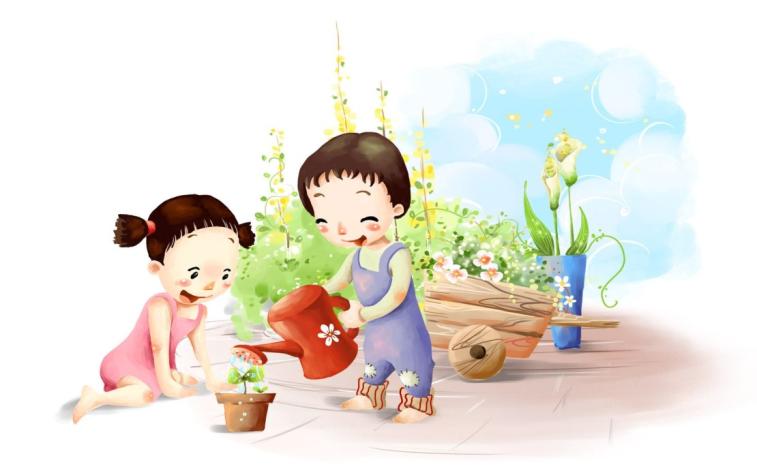 Этапы работы над Проектом:   1. Подготовительный           Содержание деятельности воспитателя и детей:	- определение темы Проекта;- формулировка цели и определение задач;- подборка материала по теме Проекта (литература, наглядный материал, дидактические, сюжетные игры, физкультминутки, фото, семена, муляжи овощей, материалы для посадки);- составление плана основного этапа Проекта.Работа с родителями:- беседа с родителями о предстоящей работе;- подготовка семян и луковиц;Срок реализации: 14 марта  – 3апреля	Ответственные за выполнение: воспитатель, родители.
2. Основной (исследовательский)
Беседа с детьми о том, что такое огород и что на нём растёт.
Сбор семян, подготовка земли, творческое оформление огорода
Исследовательская и практическая деятельность по изучению особенностей выращивания культурных насаждений:Совместное создание в группе огорода. Посадка семян овощей, луковиц.
Рассматривание иллюстраций, картинок. Рисование детьми овощей и фруктов
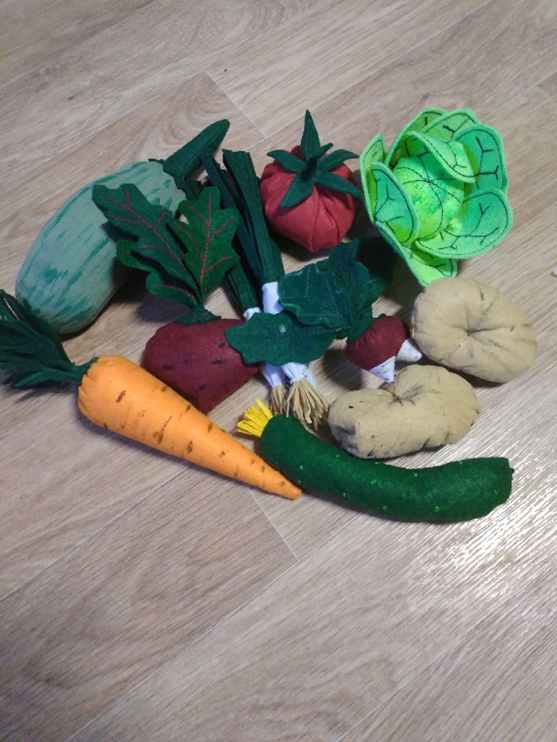 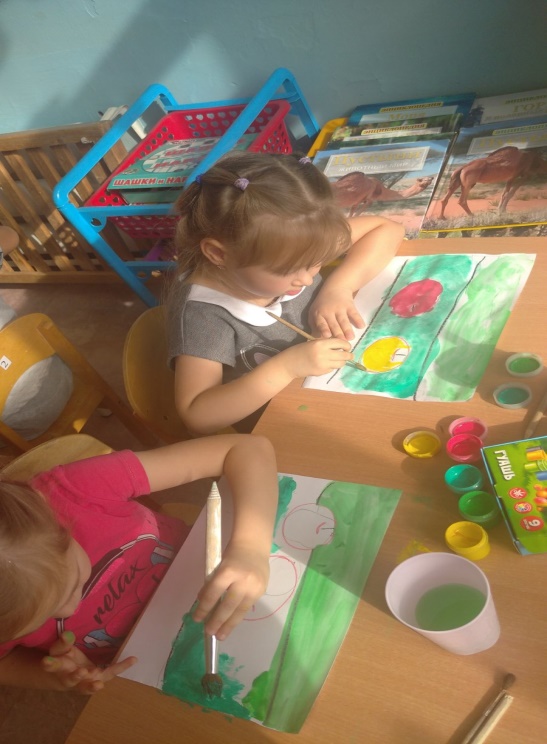 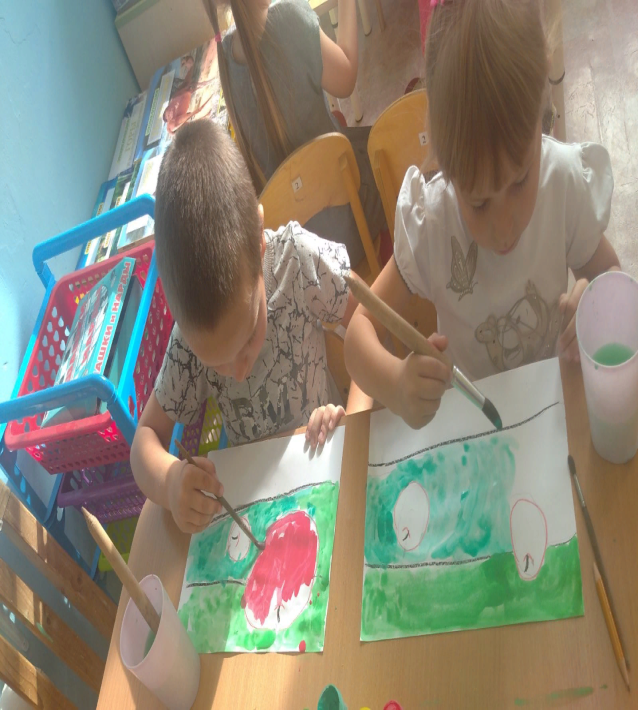 Мы ребята, малыши     Любим мы трудиться.
Вот посадим лук, Будем им гордиться.
Совместный с детьми уход за рассадой: полив, рыхление, прореживание
Высадка окрепшей рассады в грядки на общем огороде.